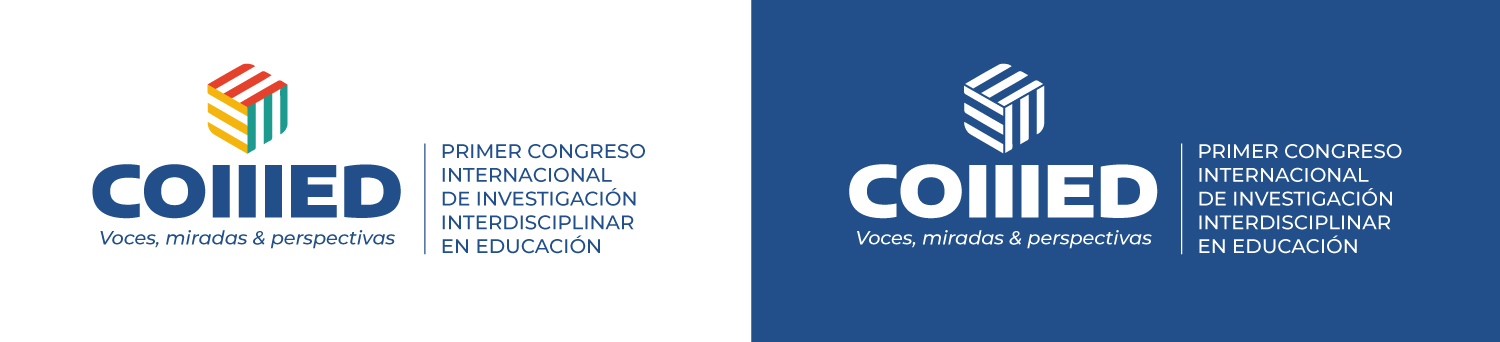 Nombre de la ponencia
Nombre de los autores,  correos, afiliaciones institucionales y país
Universidad Católica de la Santísima Concepción, Chile
 19, 20, 21 de octubre de 2022
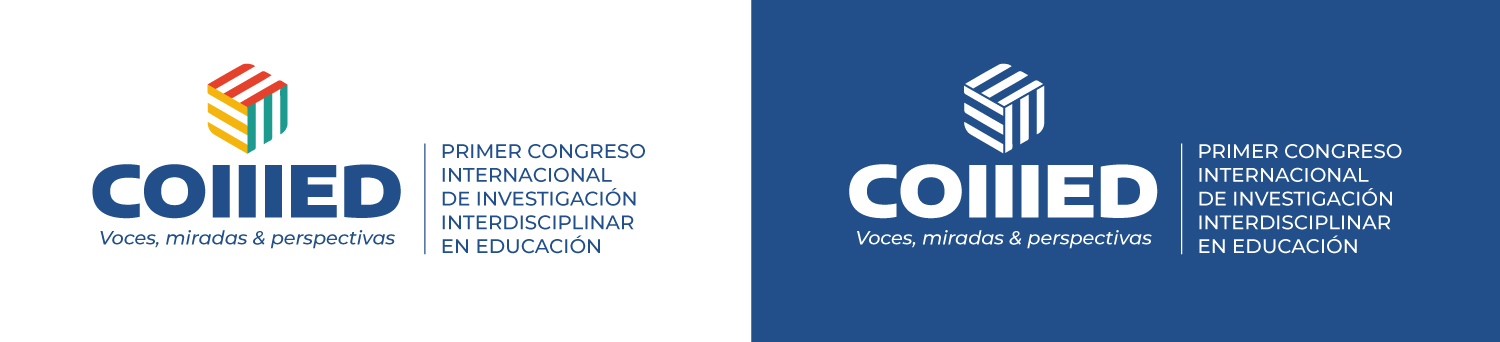